Computer Systems Programming
About the course
This course gives you an overview of how computer systems are organized

This course provides skills and knowledge of C and how C is translated into assembly code, and how assembly code is executed in hardware
Course information
Home page
Course objectives
Updated course schedule
Information about instructor, TA, office hours, textbooks
Information about homeworks and submission instructions
D2L site
d2l.pdx.edu
All homework submissions
Slack
pdx-cs.slack.com (#new_beginnings)
Announcements, hints, help, class discussion
Textbooks
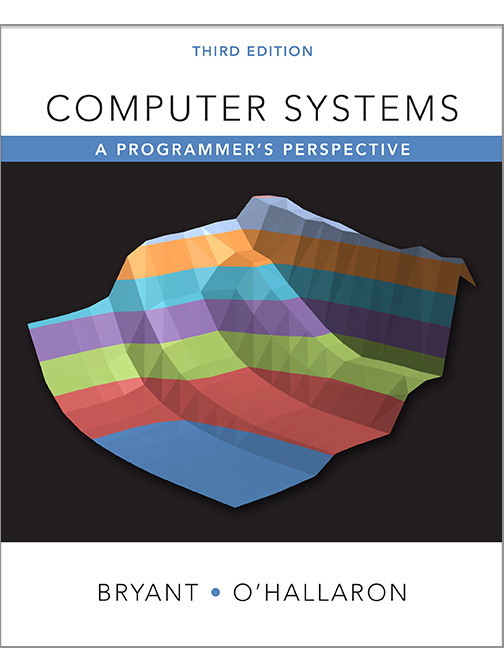 Required
Randal E. Bryant and David R. O’Hallaron, 
“Computer Systems: A Programmer’s Perspective”, Prentice Hall 2015, 3rd edition.
csapp.cs.cmu.edu
All slide materials in this class are based on material provided by Bryant and O’Hallaron
Recommended
Brian Kernighan and Dennis Ritchie, 
“The C Programming Language, Second Edition”, Prentice Hall, 1988
Some parts of the course rely on the C99 standard
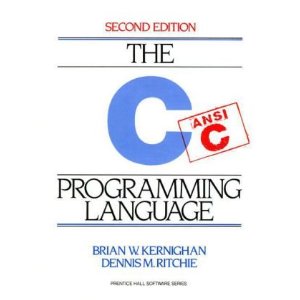 Exams
2 exams (midterm and final)
Closed book
Closed notes
No electronics of any kind
Taken from problems in the textbook and in class (See lecture slides and web site for list of problems)
practice201.oregonctf.org
Accounts
Activation and access
All programs must run on the CS Linux Lab machines
Instructions for account setup and program submission on course web page
Login remotely or in person (Basement of EB)‏
Linux systems in FAB 88-09, 88-10
linux.cs.pdx.edu
Remote access via Linux or MacOS ssh
ssh user@linux.cs.pdx.edu
Remote access via Windows Putty
http://www.chiark.greenend.org.uk/~sgtatham/putty
Remote access via Cygwin ssh
http://www.cygwin.com
Linux environment
Can also install local Linux virtual machine via VirtualBox
http://thefengs.com/wuchang/courses/ubuntu_virtualbox.txt
Learn how to use Linux commands
Helpful CTF:  http://overthewire.org/wargames/bandit/
Linux commands to learn
Filesystem
 ls, cd, mkdir, rm
An editor (pick one)
 vim, nano, subl, emacs, gedit
Homework tools
gcc (GNU compiler)
gdb (GNU debugger)
make (Simple code building tool)
zip (Archiver, compressor)
Assignments
Reading assignments posted with each lecture
Programming assignments and CTF
See web site for grading breakdown
Homework assignments due at start of class on due date
Assignment 1
The specification is on course web site
Scroll down to the weekly schedule, click on “A1”
Submission via Bitbucket
Makefile required
TA will run and read your program
Code should be modular
Code should be concise and readable
Have consistent naming conventions
Be commented (including descriptions of variables, function parameters, and function return values)
https://www.stack.nl/~dimitri/doxygen/manual/docblocks.html
Academic integrity
Policy
Automatic failing grade given
Departmental guidelines available in CS office
What is not cheating?
Discussing the design for a program is OK.
Helping each other orally (not in writing) is OK.
Using anything out of the textbook or my slides is OK.
Copying code “snippets”, templates for library calls, or declarations from a reference book or header files are OK
What is cheating?
Copying code verbatim without attribution
Copying someone’s answer or letting someone copy your answer
Bitbucket
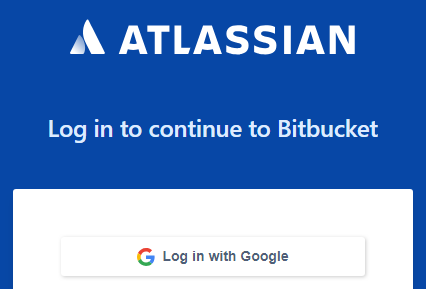 Create an account on Bitbucket
Log out of all of your Google accounts
Go to https://bitbucket.org
Use your @pdx.edu e-mail address to "Login with Google"
Find the + and click on it to create a new repository                 
Name your repository
nb-<FirstName>-<LastName>
(e.g. nb-Wuchang-Feng)
Then "Create repository" using default options
Pause
We will create a git repo on linux.cs.pdx.edu then, connect it up to this repository
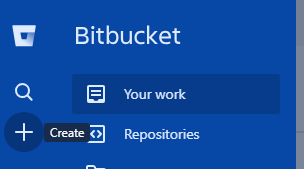 Portland State University CS 410/510 Internet, Web, and Cloud Systems
Bitbucket
Set-up ssh key access from linux.cs.pdx.edu (for convenience)
If you have not set-up an ssh key before, run:
ssh-keygen -t rsa
Copy the contents of ~/.ssh/id_rsa.pub to the clipboard
Go back to Bitbucket and access your profile
In Settings, click "SSH keys", then "Add key"
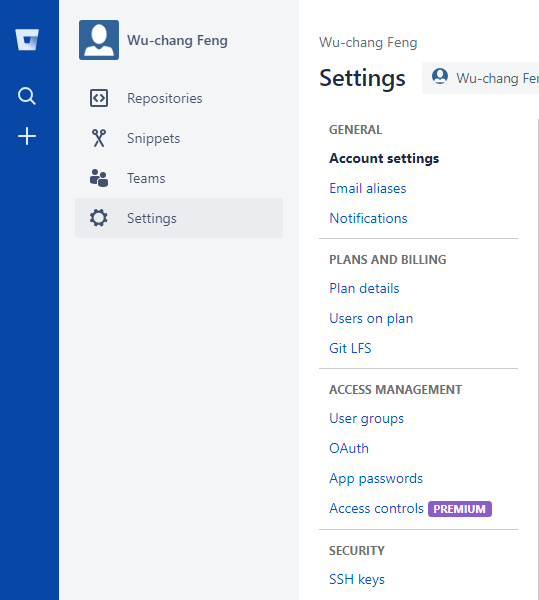 Portland State University CS 410/510 Internet, Web, and Cloud Systems
Bitbucket
Add ssh key from linux.cs.pdx.edu
https://confluence.atlassian.com/bitbucket/set-up-an-ssh-key-728138079.html
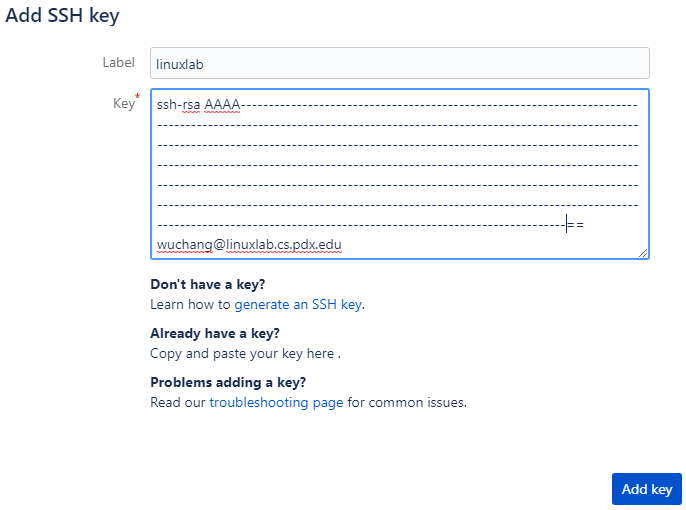 Portland State University CS 410/510 Internet, Web, and Cloud Systems
Bitbucket
Then, clone repo from linux.cs.pdx.edu using the ssh key added
Example:
git clone ssh://git@bitbucket.org/wuchangfeng/nb-wuchang-feng
Change directories into your repo (cd nb-wuchang-feng)
Create a file README.md with an initial message
Add it to the files you would like to commit permanently into local repository
git add README.md
Commit the file permanently into local repository with a short message describing the commit
Push the local repository onto the origin repository on the master branch
git commit -m "First commit"
Push the local repository onto the origin repository on the master branch
git push -u origin master
Go back to the new repository on Bitbucket and find "Send invitation"
Add course instructor and TA with read access (wuchangfeng , sastrand)
Portland State University CS 410/510 Internet, Web, and Cloud Systems
Bitbucket
Read the first 6 steps of https://product.hubspot.com/blog/git-and-github-tutorial-for-beginners
git clone
Fetch a copy of a remote repository
git add
Add a new file and/or directory to local repository
git commit
Commit changes to local repository
git push
Merge changes from local repository to a remote one
Implicitly assumes "origin" (place that you retrieved repo from) and "master" (branch)
git pull
Merge changes from remote repository to your local one
Implicitly assumes "origin" (place that you retrieved repo from) and "master" (branch)
Portland State University CS 410/510 Internet, Web, and Cloud Systems
Bitbucket
Create a directory called hw1 within local repository (mkdir hw1)
Within the directory
Create a markdown file called README.md that contains a colorful message to me that shows me how much Markdown you know
cd hw1; vim README.md
Add the directory and files to your repo via git add .
Commit the changes locally via git commit
Push the changes to your remote BitBucket repo via git push
Portland State University CS 410/510 Internet, Web, and Cloud Systems
Bitbucket
Note: All code submissions will be via Bitbucket
Commit changes to your repository frequently
Use descriptive messages in commit messages
Create a tag for your repository for each homework submitted
Tags named hw1, hw2, hw3, … etc.
Other resources
http://rogerdudler.github.io/git-guide/
https://confluence.atlassian.com/bitbucketserver/basic-git-commands-776639767.html
Portland State University CS 410/510 Internet, Web, and Cloud Systems
Help
CS Tutors
Instructor and TA office hours
Slack channel
Anonymous feedback at https://sayat.me/wu4f